2018 Annual Data ReportVolume 3: Healthy People 2020
Healthy People 2020
HP2020 Table A. Healthy People 2020 CKD Objectives
Data Source: https://www.healthypeople.gov/2020/topics-objectives/topic/chronic-kidney-disease/objectives. Abbreviations: CKD, chronic kidney disease; ESRD, end-stage renal disease; HbA1c, glycosylated hemoglobin; HP2020, Healthy People 2010; PMP, per million population. * These objectives use a data source other than USRDS, and are therefore not reported in this chapter.
2018 Annual Data Report  Volume 3 HP2020
2
HP2020 Table 1 CKD-3 Increase the proportion of hospital patients who incurred acute kidney injury who have follow-up renal evaluation in 6 months post discharge: Target 12.3%
Data Source: Special analyses, Medicare 5 percent sample. Medicare patients aged 65 & older with a hospitalized AKI event in a given year. Abbreviations: AKI, acute kidney injury; CKD, chronic kidney disease.
2018 Annual Data Report  Volume 3 HP2020
3
HP2020 Table 2 CKD-4.1 Increase the proportion of persons with chronic kidney disease who receive medical evaluation with serum creatinine, lipids, and microalbuminuria: Target 28.4%
Data Source: Special analyses, Medicare 5 percent sample. Medicare patients aged 65 & older with CKD. Abbreviation: CKD, chronic kidney disease
2018 Annual Data Report  Volume 3 HP2020
4
HP2020 Table 3 CKD-4.2 Increase the proportion of persons with type 1 or type 2 diabetes and chronic kidney disease who receive medical evaluation with serum creatinine, microalbuminuria, HbA1c, lipids, and eye examinations: Target 25.3%
Data Source: Special analyses, Medicare 5 percent sample. Medicare patients aged 65 & older with CKD & diabetes mellitus. Abbreviations: CKD, chronic kidney disease; HbA1c, glycosylated hemoglobin.
2018 Annual Data Report  Volume 3 HP2020
5
HP2020 Table 4 CKD-5 Increase the proportion of persons with diabetes and chronic kidney disease who receive recommended medical treatment with angiotensin-converting enzyme (ACE) inhibitors or angiotensin II receptor blockers (ARBs): Target 74.1%
Data Source: Special analyses, Medicare 5 percent sample. Medicare patients aged 65 & older with CKD & diabetes mellitus. Abbreviation: CKD, chronic kidney disease.
2018 Annual Data Report  Volume 3 HP2020
6
HP2020 Table 5 CKD-8 Reduce the rate of new cases of end-stage renal disease (ESRD): Target 352.1 new cases per million population
Data Source: Special analyses, USRDS ESRD Database and CDC Bridged Race Intercensal Estimates Dataset, Incident ESRD patients. Rates adjusted for: overall, age/sex/race; rates by age adjusted for sex/race; rates by sex adjusted for age/race; rates by race/ethnicity adjusted for age/sex. Reference population: 2012 patients. ~Estimate shown is imprecise due to small sample size and may be unstable over time. *Values for cells with 10 or fewer patients are suppressed. Abbreviations: CDC, Centers for Disease Control and Prevention; CKD, chronic kidney disease; ESRD, end-stage renal disease.
2018 Annual Data Report  Volume 3 HP2020
7
HP2020 Table 6 CKD-9.1 Reduce kidney failure (or end-stage renal disease, ESRD) due to diabetes: Target 154.4 per million population
Data Source: Special analyses, USRDS ESRD Database and CDC Bridged Race Intercensal Estimates Dataset, Incident ESRD patients. Adjusted for age/sex/race. Reference population: 2012 patients. “.” Zero values in this cell. *Values for cells with 10 or fewer patients are suppressed. ~Estimate shown is imprecise due to small sample size and may be unstable over time. Abbreviations: CDC, Centers for Disease Control and Prevention; CKD, chronic kidney disease; ESRD, end-stage renal disease.
2018 Annual Data Report  Volume 3 HP2020
8
HP2020 Table 7 CKD-9.2 Reduce kidney failure (or end-stage renal disease, ESRD) due to diabetes among persons with diabetes: Target 2,352.7 per million population
Data Source: Special analyses, USRDS ESRD Database and CDC Bridged Race Intercensal Estimates Dataset, Incident ESRD patients. Adjusted for age/sex/race. Reference population: 2012. National Health Interview Survey 2006–2015 used to estimate diabetes mellitus prevalence. ~Estimate shown is imprecise due to small sample size and may be unstable over time. *Values for cells with 10 or fewer patients are suppressed. “.” Zero values in this cell. Abbreviations: CDC, Centers for Disease Control and Prevention; CKD, chronic kidney disease; ESRD, end-stage renal disease.
2018 Annual Data Report  Volume 3 HP2020
9
HP2020 Table 8 CKD-10 Increase the proportion of chronic kidney disease patients receiving care from a nephrologist at least 12 months before the start of renal replacement therapy: Target 30.0%
Data Source: Special analyses, USRDS ESRD Database. Incident patients with a valid ESRD Medical Evidence CMS 2728 form; nephrologist care determined from Medical Evidence form. ~Estimate shown is imprecise due to small sample size and may be unstable over time. “.” Zero values in this cell. *Values for cells with 10 or fewer patients are suppressed. Abbreviations: CMS, Centers for Medicare and Medicaid Services; CKD, chronic kidney disease; ESRD, end-stage renal disease.
2018 Annual Data Report  Volume 3 HP2020
10
HP2020 Figure 1 CKD-10: Geographic distribution of the adjusted proportion of chronic kidney disease patients receiving care from a nephrologist at least 12 months before the start of renal replacement therapy, by state, in the U.S. population, 2015: Target 30.0%
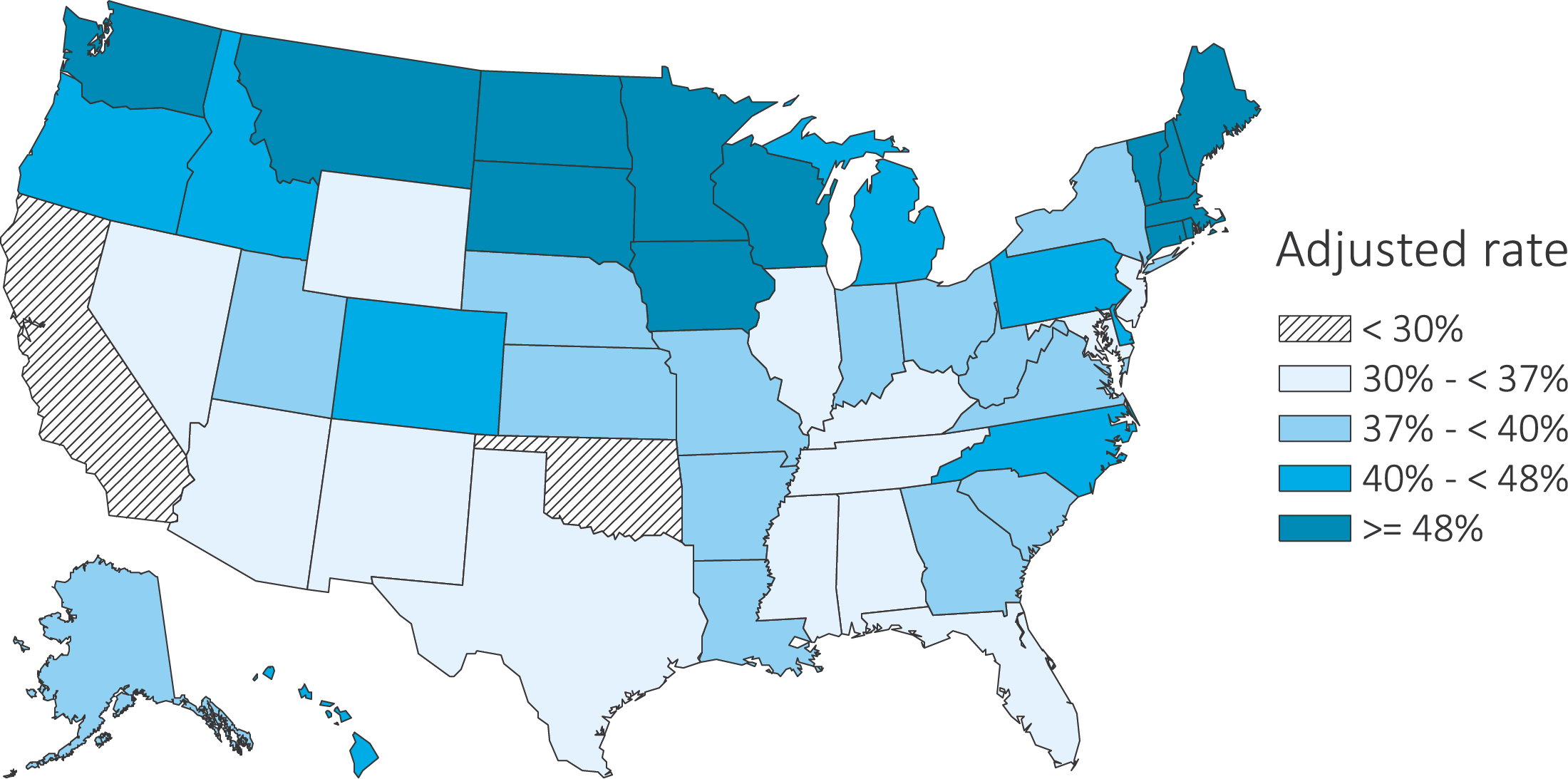 Data Source: Special analyses, USRDS ESRD Database. Incident hemodialysis patients with a valid ESRD Medical Evidence CMS 2728 form; nephrologist care determined from Medical Evidence form. Adjusted for age, sex, and race. Abbreviations: CKD, chronic kidney disease; CMS, Centers for Medicare and Medicaid Services.
2018 Annual Data Report  Volume 3 HP2020
11
HP2020 Table 9 CKD-11.1: Increase the proportion of adult hemodialysis patients who use arteriovenous fistulas as the primary mode of vascular access: Previous data source target 50.6%
Data Source: Special analyses, CROWNWeb. Prevalent hemodialysis patients with a valid ESRD Medical Evidence CMS 2728 form; vascular access type determined from CROWNWeb. ~Estimate shown is imprecise due to small sample size and may be unstable over time. Abbreviations: CKD, chronic kidney disease; CMS, Centers for Medicare and Medicaid Services; ESRD, end-stage renal disease.
2018 Annual Data Report  Volume 3 HP2020
12
HP2020 Table 10 CKD-11.2: Reduce the proportion of adult hemodialysis patients who use catheters as the only mode of vascular access: Previous data source target 26.1%
Data Source: Special analyses, CROWNWeb. Prevalent hemodialysis patients with a valid ESRD Medical Evidence CMS 2728 form; vascular access type determined from CROWNWeb. ~Estimate shown is imprecise due to small sample size and may be unstable over time. Abbreviations: CKD, chronic kidney disease; CMS, Centers for Medicare and Medicaid Services; ESRD, end-stage renal disease.
2018 Annual Data Report  Volume 3 HP2020
13
HP2020 Table 11 CKD-11.3 Increase the proportion of adult hemodialysis patients who use arteriovenous fistulas or have a maturing fistula as the primary mode of vascular access at the start of renal replacement therapy: Target 34.8%
Data Source: Special analyses, USRDS ESRD Database. Incident hemodialysis patients aged 18 & older. ~Estimate shown is imprecise due to small sample size and may be unstable over time. “.” Zero values in this cell. *Values for cells with 10 or fewer patients are suppressed. Abbreviations: CKD, chronic kidney disease; ESRD, end-stage renal disease.
2018 Annual Data Report  Volume 3 HP2020
14
HP2020 Table 12 CKD-12 Increase the proportion of dialysis patients waitlisted and/or receiving a kidney transplant from a deceased donor within 1 year of end-stage renal disease (ESRD) start (among patients under 70 years of age): Target 18.7% of dialysis patients
Data Source: Special analyses, USRDS ESRD Database. Incident ESRD patients younger than age 70. ~Estimate shown is imprecise due to small sample size and may be unstable over time. *Values for cells with 10 or fewer patients are suppressed. “.” Zero values in this cell. Abbreviations: CKD, chronic kidney disease; ESRD, end-stage renal disease.
2018 Annual Data Report  Volume 3 HP2020
15
HP2020 Table 13 CKD-13.1 Increase the proportion of patients receiving a kidney transplant within 3 years of end-stage renal disease (ESRD): Target 20.1%
Data Source: Special analyses, USRDS ESRD Database. Incident ESRD patients younger than age 70. ~Estimate shown is imprecise due to small sample size and may be unstable over time. “.” Zero values in this cell. Abbreviations: CKD, chronic kidney disease; ESRD, end-stage renal disease.
2018 Annual Data Report  Volume 3 HP2020
16
HP2020 Figure 2 HP2020 CKD-13.1 Geographic distribution of the adjusted proportion of patients receiving a kidney transplant within 3 years of end-stage renal disease (ESRD), by state, in the U.S. population, 2012: Target 20.1%
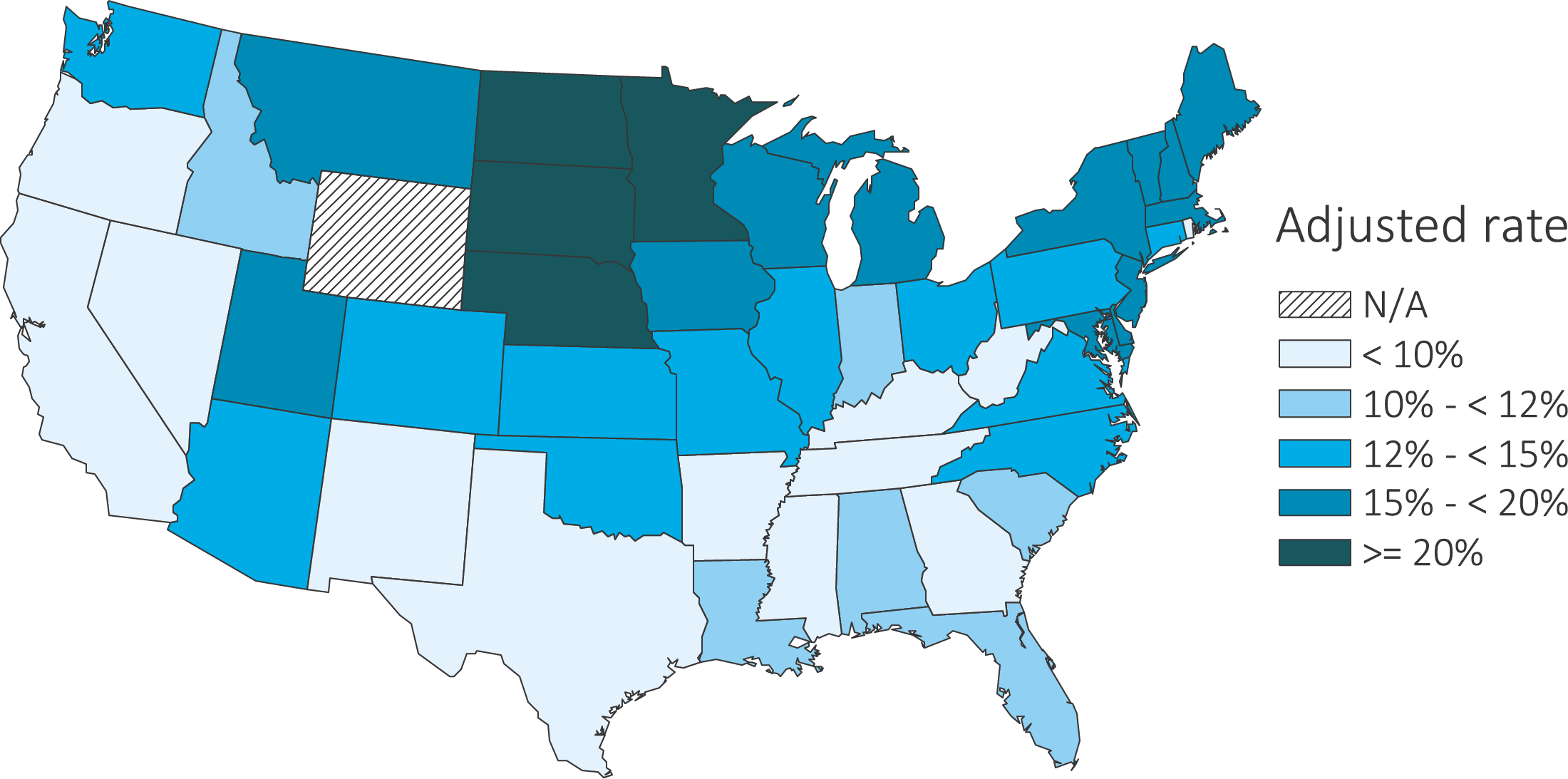 Data Source: Special analyses, USRDS ESRD Database. Incident ESRD patients younger than age 70. Adjusted for age, sex, and race. Alaska, Hawaii, and Wyoming are not reported due to small sample size. Abbreviations: CKD, chronic kidney disease; ESRD, end-stage renal disease.
2018 Annual Data Report  Volume 3 HP2020
17
HP2020 Table 14 CKD-13.2 Increase the proportion of patients who receive a preemptive transplant at the start of end-stage renal disease (ESRD): No applicable target
Data Source: Special analyses, USRDS ESRD Database. Incident ESRD patients younger than age 70. ~Estimate shown is imprecise due to small sample size and may be unstable over time. *Values for cells with 10 or fewer patients are suppressed. “.” Zero values in this cell. Abbreviations: CKD, chronic kidney disease; ESRD, end-stage renal disease.
2018 Annual Data Report  Volume 3 HP2020
18
HP2020 Table 15 CKD-14.1 Reduce the total number of deaths for persons on dialysis: Target 187.3 deaths per 1,000 patient-years
Data Source: Special analyses, USRDS ESRD Database. Period prevalent dialysis patients. ~Estimate shown is imprecise due to small sample size and may be unstable over time. *Values for cells with 10 or fewer patients are suppressed. Abbreviations: CKD, chronic kidney disease; ESRD, end-stage renal disease.
2018 Annual Data Report  Volume 3 HP2020
19
HP2020 Table 16 CKD-14.2 Reduce the number of deaths in dialysis patients within the first 3 months of initiation of renal replacement therapy: Target 335.0 deaths per 1,000 patient-years at risk
Data Source: Special analyses, USRDS ESRD Database. Incident dialysis patients, unadjusted. ~Estimate shown is imprecise due to small sample size and may be unstable over time. *Values for cells with 10 or fewer patients are suppressed. Abbreviation: CKD, chronic kidney disease; ESRD, end-stage renal disease.
2018 Annual Data Report  Volume 3 HP2020
20
HP2020 Table 17 CKD-14.3 Reduce the number of cardiovascular deaths for persons on dialysis: Target 81.3 deaths per 1,000 patient-years at risk
Data Source: Special analyses, USRDS ESRD Database. Period prevalent dialysis patients; unadjusted. ~Estimate shown is imprecise due to small sample size and may be unstable over time. *Values for cells with 10 or fewer patients are suppressed. Abbreviations: CKD, chronic kidney disease; ESRD, end-stage renal disease.
2018 Annual Data Report  Volume 3 HP2020
21
HP2020 Table 18 CKD-14.4 Reduce the total number of deaths for persons with a functioning kidney transplant: Target 27.8 deaths per 1,000 patient-years at risk
Data Source: Special analyses, USRDS ESRD Database. Period prevalent transplant patients, unadjusted. ~Estimate shown is imprecise due to small sample size and may be unstable over time. *Values for cells with 10 or fewer patients are suppressed. Abbreviation: CKD, chronic kidney disease; ESRD, end-stage renal disease.
2018 Annual Data Report  Volume 3 HP2020
22
HP2020 Table 19 CKD-14.5 Reduce the number of cardiovascular deaths in persons with a functioning kidney transplant: Target 4.5 deaths per 1,000 patient-years at risk
Data Source: Special analyses, USRDS ESRD Database. Period prevalent transplant patients, unadjusted. ~Estimate shown is imprecise due to small sample size and may be unstable over time. *Values for cells with 10 or fewer patients are suppressed. Abbreviation: CKD, chronic kidney disease; ESRD, end-stage renal disease.
2018 Annual Data Report  Volume 3 HP2020
23